1
3
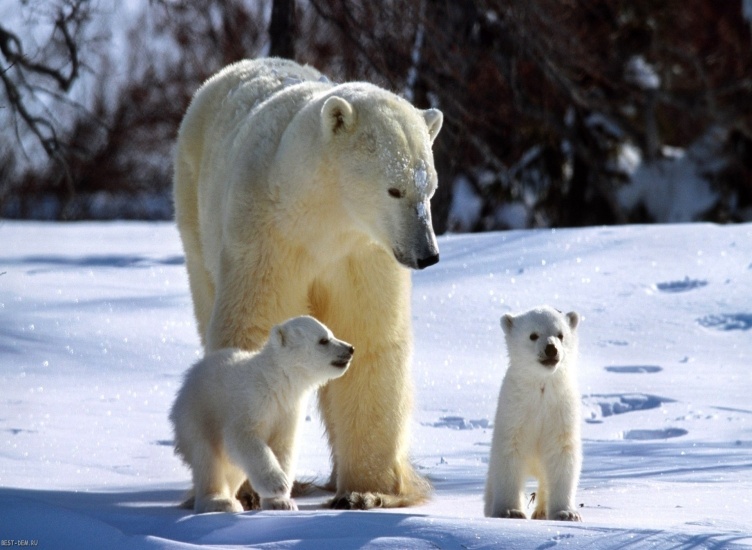 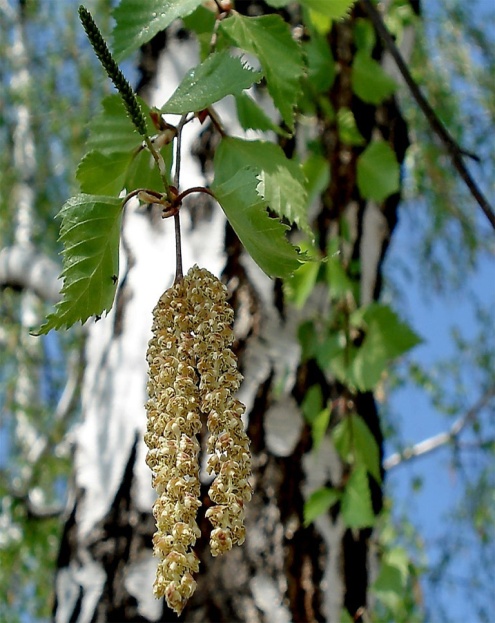 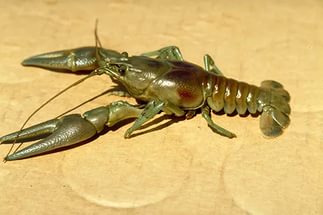 2                              4                   5
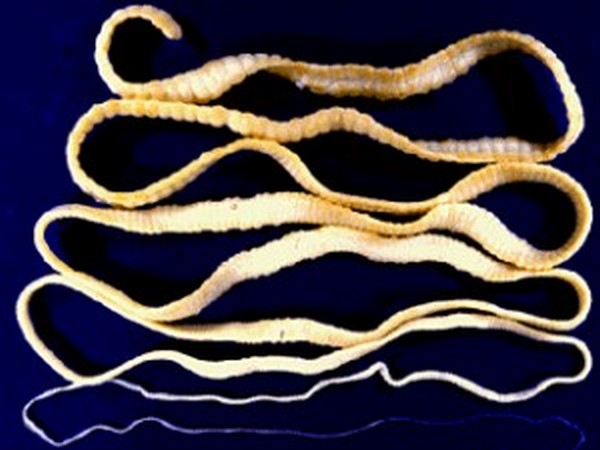 Определи название организма.
Бычий цепень- это червь который паразитирует в теле человека. Тело цепня состоит из маленькой головки, и длинного лентовидного тела. На головке располагаются круглые мускулистые присоски, и крючки с помощью которых он прикрепляется к стенкам тела хозяина. Тело червя длиной 4-10 м Рост червя продолжается всю его жизнь.
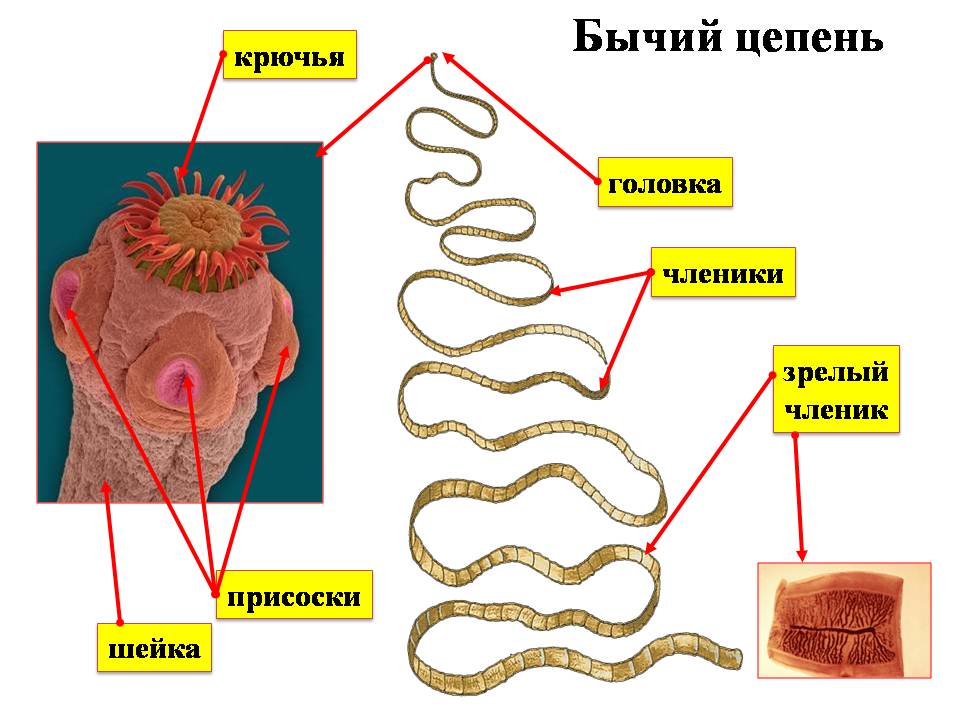 Живя в теле человека червь  всасывает пищу всей поверхностью тела. В недостаточно прожаренном мясе личинки цепня сохраняются живыми. Если человек съест такое мясо, то он заражается им. Бычий цепень выделяет ядовитые вещества, вызывая недомогания человека.
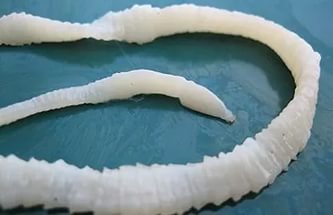 1
3
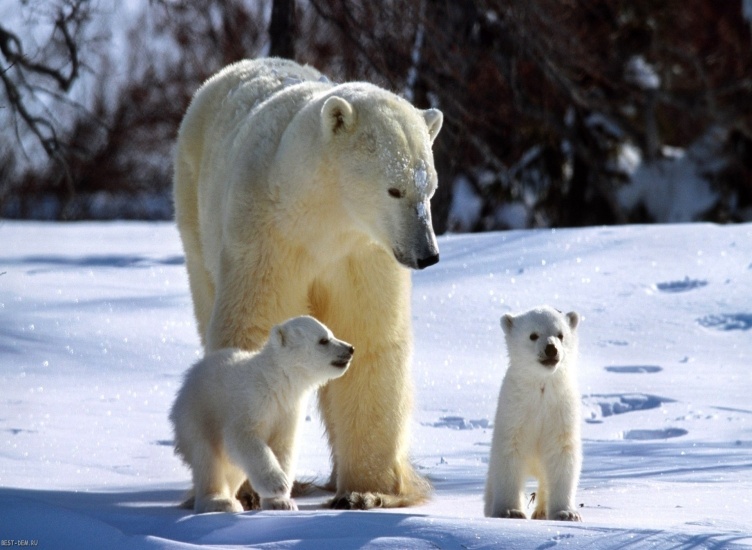 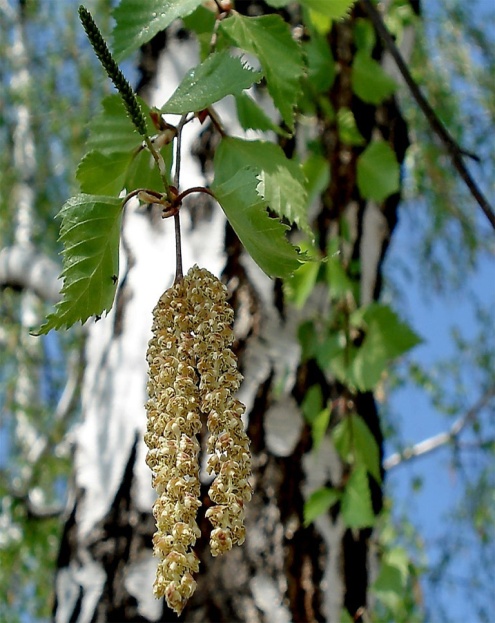 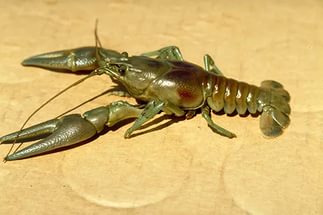 2                              4                   5